Giới thiệuCHƯƠNG TRÌNH VÀ TÀI LIỆU XOÁ MÙ CHỮMôn TIẾNG VIỆT
A. Một số vấn đề chung về Chương trình xoá mù chữ môn Tiếng Việt
I. MỤC TIÊU MÔN TIẾNG VIỆT
1. Mục tiêu chung
2. Mục tiêu cụ thể
2.1. Giúp học viên hình thành và phát triển những phẩm chất chủ yếu với các biểu hiện cụ thể:
2. Mục tiêu cụ thể
2.2. Hình thành và phát triển các năng lực chung và năng lực đặc thù
- Giúp học viên bước đầu hình thành các năng lực chung:
2. Mục tiêu cụ thể
2.2. Hình thành và phát triển các năng lực chung và năng lực đặc thù
- Giúp học viên hình thành các năng lực đặc thù:
2. Mục tiêu cụ thể
2.3. Giúp học viên hình thành phương pháp học tập, phương pháp tư duy, cách thức vận dụng các kiến thức, kĩ năng thu nhận được làm cơ sở cho việc học tập suốt đời.
II. Yêu cầu cần đạt
II. Yêu cầu cần đạt
1. Yêu cầu cần đạt về phẩm chất chủ yếu và năng lực chung
Môn Tiếng Việt góp phần hình thành, phát triển ở học viên những phẩm chất chủ yếu và năng lực chung theo các mức độ phù hợp với môn học, cấp học đã được quy định.
II. Yêu cầu cần đạt
2. Yêu cầu cần đạt về năng lực đặc thù
II. Yêu cầu cần đạt
2. Yêu cầu cần đạt về năng lực đặc thù
2.1. Năng lực ngôn ngữ 
ĐỌC: Đọc đúng, trôi chảy và diễn cảm văn bản; hiểu được nội dung chính của văn bản, chủ yếu là nội dung tường minh; bước đầu hiểu được nội dung hàm ẩn như chủ đề, bài học rút ra từ văn bản đã đọc. 
- Kì 1, 2: chú trọng yêu cầu đọc đúng với tốc độ phù hợp và đọc hiểu nội dung đơn giản của văn bản. 
- Kì 3, 4, 5: chú trọng yêu cầu đọc hiểu nội dung cụ thể, hiểu chủ đề, hiểu bài học rút ra được từ văn bản.
VIẾT
- Từ kì 1 đến kì 3: viết đúng chính tả, từ vựng, ngữ pháp; viết được một số câu, đoạn văn ngắn.
- Kì 4, 5: viết được bài văn ngắn hoàn chỉnh, chủ yếu là bài văn kể, tả và bài giới thiệu đơn giản:
 + Kể lại những câu chuyện đã đọc / đã chứng kiến, tham gia / đã liên tưởng, tưởng tượng; miêu tả những sự vật, hiện tượng quen thuộc.
+ Giới thiệu về những sự vật và hoạt động gần gũi.
+  Nêu cảm xúc, suy nghĩ khi đọc một câu chuyện, bài thơ / chứng kiến một sự việc; nêu ý kiến về một vấn đề đơn giản.
+ Viết một số kiểu văn bản như: bản tự thuật, tin nhắn, giấy mời, thời gian biểu, đơn từ,...
 Bước đầu biết viết theo quy trình; bài viết cần có đủ ba phần (mở bài, thân bài, kết bài).
NÓI VÀ NGHE
- Trình bày dễ hiểu các ý tưởng và cảm xúc; bước đầu biết sử dụng cử chỉ, điệu bộ thích hợp khi nói.
- Kể lại được một cách rõ ràng câu chuyện đã đọc, đã nghe; biết chia sẻ, trao đổi những cảm xúc, thái độ, suy nghĩ của mình đối với những vấn đề được nói đến.
- Thuyết minh về một đối tượng hay quy trình đơn giản.
- Nghe hiểu với thái độ phù hợp và nắm được nội dung cơ bản; nhận biết được cảm xúc của người nói; biết cách phản hồi những gì đã nghe.
2.2. Năng lực văn học
Phân biệt văn bản truyện và thơ (đoạn, bài văn xuôi và đoạn, bài văn vần).
Nhận biết được nội dung văn bản và thái độ, tình cảm của người viết;
Bước đầu hiểu được tác dụng của một số yếu tố hình thức của văn bản văn học (ngôn từ, nhân vật, cốt truyện, vần thơ, so sánh, nhân hoá). Biết liên tưởng, tưởng tượng và diễn đạt có tính văn học trong viết và nói.
2.2. Năng lực văn học
- Kì 1, 2: 
+ Nhận biết được văn bản nói về ai, về cái gì.
+ Nhận biết được nhân vật trong các câu chuyện, vần trong thơ.
+ Nhận biết được truyện và thơ.
2.2. Năng lực văn học
- Kì 3, 4, 5: 
+ Biết cách đọc diễn cảm văn bản văn học.
+ Kể lại, tóm tắt được nội dung chính của câu chuyện, bài thơ.
+ Nhận xét được các nhân vật, sự việc và thái độ, tình cảm của người viết trong văn bản.
+ Nhận biết được thời gian và địa điểm, một số kiểu vần thơ, nhịp thơ, từ ngữ, hình ảnh đẹp, độc đáo và tác dụng của các biện pháp tu từ nhân hoá, so sánh. 
+ Hiểu được ý nghĩa hoặc bài học rút ra từ văn bản. 
+ Viết được đoạn, bài văn kể chuyện, miêu tả thể hiện cảm xúc và khả năng liên tưởng, tưởng tượng.
III. Phương pháp giáo dục và đánh giá kết quả giáo dục
1. Phương pháp giáo dục
III. Phương pháp giáo dục và đánh giá kết quả giáo dục
1. Phương pháp giáo dục
1.1. Định hướng chung
- Tập trung vào người học, phát huy tính tích cực, chủ động của học viên trong học tập. 
Đối với người lớn, cần chú trọng việc học qua thực hành, trải nghiệm, rèn luyện theo mẫu và thảo luận (chú ý: chọn nội dung và PPDH phù hợp tổ chức người học là người lớn).
Người lớn đã tiếp nhận tiếng Việt một cách tự nhiên trong môi trường xã hội  cố gắng giúp họ ý thức được cách tổ chức của tiếng nói và cách sử dụng nó một cách có ý thức.
1.2. Định hướng về phương pháp hình thành, phát triển các năng lực đặc thù
a) Phương pháp dạy ĐỌC
Mục đích chủ yếu của dạy đọc là giúp học viên biết đọc và tự đọc được văn bản; thông qua đó mà bồi dưỡng, giáo dục phẩm chất, nhân cách của học viên.
Đối tượng đọc gồm văn bản văn học, văn bản nghị luận và văn bản thông tin. Mỗi kiểu văn bản có những đặc điểm riêng, vì thế cần có cách dạy đọc hiểu văn bản phù hợp.
1.2. Định hướng về phương pháp hình thành, phát triển các năng lực đặc thù
a) Phương pháp dạy ĐỌC
 Dạy đọc hiểu văn bản nói chung: 
- Yêu cầu học viên đọc trực tiếp toàn bộ văn bản, chú ý quan sát các yếu tố hình thức của văn bản, từ đó có ấn tượng chung và tóm tắt được nội dung chính của văn bản.
- Tổ chức cho học viên tìm kiếm, phát hiện, phân tích, suy luận ý nghĩa các thông tin chính trong văn bản.
- Hướng dẫn học viên liên hệ, so sánh giữa các văn bản, kết nối văn bản với bối cảnh lịch sử, văn hoá, xã hội, kết nối văn bản với trải nghiệm cá nhân học viên,... để hiểu giá trị của văn bản, biết vận dụng, chuyển hoá những giá trị ấy thành niềm tin và hành vi ứng xử của cá nhân trong cuộc sống hằng ngày.
a) Phương pháp dạy ĐỌC
Dạy đọc hiểu văn bản văn học: Tuân thủ cách đọc hiểu văn bản nói chung; tổ chức tìm hiểu, giải mã văn bản văn học theo quy trình phù hợp với đặc trưng của văn bản nghệ thuật. Chú ý:
- Tập trung kích hoạt việc đọc tích cực, sáng tạo ở chủ thể đọc;: hướng dẫn và khích lệ học viên chủ động, tự tin so sánh đối chiếu, liên hệ mở rộng, huy động vốn hiểu biết và trải nghiệm của bản thân để đọc hiểu, phát hiện thông điệp của văn bản, từ đó biết vận dụng. GV không lấy việc phân tích, bình giảng thay thế cho những suy nghĩ của học viên; tránh đọc chép và hạn chế ghi nhớ máy móc. Sử dụng đa dạng các loại câu hỏi ở những mức độ khác nhau.
- Tuỳ vào đối tượng học viên ở từng giai đoạn và thể loại của văn bản văn học mà vận dụng các phương pháp, kĩ thuật và hình thức dạy học đọc hiểu cho phù hợp như: đọc phân vai, kể chuyện, đóng vai, đàm thoại, vấn đáp, diễn giảng, nêu vấn đề,...
b) Phương pháp dạy VIẾT
- Chú trọng yêu cầu tạo ra ý tưởng và biết cách trình bày ý tưởng một cách mạch lạc, sáng tạo và có sức thuyết phục.
- Tập trung vào yêu cầu hướng dẫn học viên các bước tạo lập văn bản, thực hành viết theo các bước và đặc điểm của kiểu văn bản. 
Thông qua thực hành, giáo viên hướng dẫn học viên phân tích các văn bản ở phần đọc hiểu và văn bản bổ sung để nắm được đặc điểm của các kiểu văn bản, quy trình tạo lập văn bản; sử dụng các câu hỏi giúp học viên xác định được mục đích và nội dung viết; giới thiệu các nguồn tư liệu, hướng dẫn cách tìm ý tưởng và phác thảo dàn ý; hướng dẫn học viên viết văn bản; tự chỉnh sửa và trao đổi dựa trên các tiêu chí đánh giá bài viết.
b) Phương pháp dạy VIẾT
Nội dung dạy viết có hai yêu cầu: dạy kĩ thuật viết và dạy viết đoạn văn, văn bản. 
Dạy kĩ thuật viết (tập viết, chính tả) chủ yếu sử dụng phương pháp thực hành theo mẫu. 
Dạy viết đoạn văn, bài văn một cách linh hoạt, có thể sử dụng các phương pháp như rèn luyện theo mẫu, đặt câu hỏi, thảo luận nhóm, viết sáng tạo,...
b) Phương pháp dạy VIẾT
Giáo viên sử dụng những phương pháp như phân tích mẫu, đặt câu hỏi, nêu vấn đề, gợi mở,… để hướng dẫn học viên hình thành dàn ý, lựa chọn cách triển khai, diễn đạt; tổ chức cho học viên thực hành viết văn bản, có thể viết từng phần: mở bài, kết bài, một hoặc một số đoạn trong thân bài.
Tổ chức dạy viết đoạn và bài văn thường gồm các hoạt động chủ yếu như: nêu nhiệm vụ mà học viên cần thực hiện;  yêu cầu học viên làm việc cá nhân, cặp đôi hoặc theo nhóm; tổ chức trình bày kết quả làm việc, thảo luận về các nhiệm vụ được giao và tự rút ra nội dung bài học; nhận xét, đánh giá,...; sau khi viết xong, học viên cần có cơ hội nói, trình bày những gì đã viết.
c) Phương pháp dạy NÓI VÀ NGHE
Mục đích của dạy nói và nghe là giúp học viên có khả năng diễn đạt, trình bày bằng ngôn ngữ nói một cách rõ ràng, tự tin; có khả năng hiểu đúng; biết tôn trọng người nói, người nghe; có thái độ phù hợp trong trao đổi, thảo luận. Dạy nói và nghe không chỉ phát triển năng lực giao tiếp mà còn giáo dục phẩm chất và nhân cách học viên.
c) Phương pháp dạy NÓI VÀ NGHE
Dạy NÓI: GV tổ chức cho học viên thực hành; hướng dẫn cách thức, quy trình chuẩn bị một bài thuyết trình và trình bày trước nhóm, tổ, lớp; cách thức và quy trình chuẩn bị một cuộc thảo luận, tranh luận và cách tham gia thảo luận, tranh luận.
Dạy NGHE: GV hướng dẫn học viên cách nắm bắt được nội dung nghe, cách hiểu và đánh giá quan điểm, ý định của người nói; cách kiểm tra những thông tin chưa rõ; có thái độ nghe tích cực và tôn trọng người nói, tôn trọng những ý kiến khác biệt; cách hợp tác, giải quyết vấn đề với thái độ tích cực.
Dạy NÓI NGHE TƯƠNG TÁC: GV hướng dẫn học viên biết lắng nghe và biết đặt câu hỏi để hiểu nội dung nghe, biết nói theo lượt lời trong hội thoại, biết dùng các phương tiện nghe nhìn khác để hỗ trợ cho lời trình bày.
c) Phương pháp dạy NÓI VÀ NGHE
THỰC HÀNH NGHE NÓI là hoạt động chính, nhằm rèn kĩ năng nghe nói cho học viên. 
GV linh hoạt trong việc tổ chức các hoạt động học tập như:
-  Trao đổi theo cặp, nhóm
- Trình bày bài nói trước nhóm, lớp
- Thảo luận, tranh luận,…
Qua đó hiểu được tính chất tương tác của ngôn ngữ nói và hình thành thái độ tích cực, hợp tác khi trao đổi, thảo luận và có khả năng giải quyết vấn đề qua trao đổi, thảo luận.
III. Phương pháp giáo dục và đánh giá kết quả giáo dục
2. Đánh giá kết quả giáo dục
2. Đánh giá kết quả giáo dục
2.1. Mục tiêu đánh giá
Đánh giá kết quả học tập của học viên nhằm cung cấp thông tin chính xác, kịp thời, có giá trị về mức độ đáp ứng yêu cầu cần đạt và những tiến bộ của học viên trong suốt quá trình học tập môn học, để hướng dẫn hoạt động học tập, điều chỉnh các hoạt động dạy học, quản lí và phát triển chương trình, bảo đảm sự tiến bộ của từng học viên và nâng cao chất lượng giáo dục…..
2. Đánh giá kết quả giáo dục
2.2. Yêu cầu đánh giá
Đánh giá học viên thông qua đánh giá mức độ đáp ứng yêu cầu cần đạt về kĩ năng đọc, viết, nói, nghe được quy định trong Chương trình xóa mù chữ môn Tiếng Việt. Việc đánh giá thái độ đối với môn học của học viên được tích hợp vào việc đánh giá 4 kĩ năng: đọc, viết, nói, nghe.
Đánh giá thường xuyên là đánh giá các kĩ năng đọc, viết, nói nghe của học viên; đánh giá định kì bằng bài kiểm tra viết, tích hợp đọc hiểu những kiến thức cần yếu về Tiếng Việt. Đánh giá viết ở mức độ 1 gồm có 2 phần: viết chính tả và viết đoạn văn 4 - 5 câu; mức độ 2: viết bài văn ngắn.
2. Đánh giá kết quả giáo dục
2.2. Yêu cầu đánh giá
Đánh giá sự tiến bộ và vì sự tiến bộ của học viên; coi trọng việc động viên, khuyến kích sự tiến bộ trong học tập, rèn luyện của học viên; đảm bảo kịp thời, công bằng, khách quan, không so sánh kết quả học tập giữa các học viên, không tạo áp lực cho học viên.
2. Đánh giá kết quả giáo dục
2.3. Cách thức đánh giá: Được thực hiện bằng hai cách: đánh giá thường xuyên và đánh giá định kì.
Đánh giá thường xuyên được thực hiện liên tục trong suốt quá trình dạy học, do giáo viên tổ chức; hình thức đánh giá gồm: giáo viên đánh giá học viên, học viên đánh giá lẫn nhau, học viên tự đánh giá. 
Đánh giá định kì được thực hiện ở thời điểm cuối một mức do cơ sở giáo dục tổ chức thực hiện để phục vụ công tác quản lí hoạt động dạy học, bảo đảm chất lượng giáo dục và phục vụ công tác phát triển chương trình, tài liệu học tập. Đánh giá định kì thường thông qua các đề kiểm tra viết. Đề kiểm tra có thể yêu cầu hình thức viết tự luận (một hoặc nhiều câu).
IV. KẾ HOẠCH GIÁO DỤC
Giai đoạn 1: 605 tiết
Giai đoạn 2: 372 tiết
Tổng: 977 tiết
B. CHƯƠNG TRÌNH VÀ TÀI LIỆU DẠY HỌC MÔN TIẾNG VIỆT KÌ 1
I. CHƯƠNG TRÌNH MÔN TIẾNG VIỆT – KÌ 1
Thảo luận:
1) Chương trình môn TV học kì 1 được thực hiện trong bao nhiêu tiết?
2) Anh (chị) hãy nêu yêu cầu về các kĩ năng TV (đọc, viết, nói, nghe) cần đạt sau khi học xong kì 1.
3) Anh (chị) hãy nêu yêu cầu về kiến thức tiếng Việt, văn học mà học viên cần có sau khi học xong kì 1.
(ND…)
B. CHƯƠNG TRÌNH VÀ TÀI LIỆU DẠY HỌC MÔN TIẾNG VIỆT KÌ 1
1) Chương trình môn TV học kì I được thực hiện trong bao nhiêu tiết?
260 tiết.
B. CHƯƠNG TRÌNH VÀ TÀI LIỆU DẠY HỌC MÔN TIẾNG VIỆT KÌ 1
2) Anh (chị) hãy nêu yêu cầu về các kĩ năng TV (đọc, viết, nói, nghe) cần đạt sau khi học xong kì 1.
Đọc TLTH, tr.7
ĐỌC
 KĨ THUẬT ĐỌC
 - Ngồi (hoặc đứng) thẳng lưng; sách, vở mở rộng trên mặt bàn (hoặc trên hai tay). Giữ khoảng cách giữa mắt với sách, vở khoảng 25cm.
 - Đọc đúng âm, vần, tiếng, từ, câu (có thể đọc chưa thật đúng một số tiếng có vần khó, ít dùng), chữ số (từ 0 đến 9) và các số thường gặp.
 - Thuộc bảng chữ cái tiếng Việt.
 - Đọc đúng và rõ ràng đoạn văn hoặc văn bản ngắn. Tốc độ đọc khoảng 30 – 50 tiếng trong 1 phút. Biết ngắt hơi ở chỗ có dấu phẩy, dấu kết thúc câu hay ở chỗ kết thúc dòng thơ.
 - Bước đầu biết đọc thầm.
 - Nhận biết được bìa sách và tên sách.
ĐỌC
ĐỌC HIỂU
 Văn bản văn học
 Đọc hiểu nội dung
 - Hỏi và trả lời được những câu hỏi đơn giản liên quan đến các chi tiết được thể hiện tường minh.
 - Trả lời được các câu hỏi đơn giản về nội dung cơ bản của văn bản dựa vào gợi ý, hỗ trợ.
 Đọc hiểu hình thức
 - Nhận biết được hình dáng, hành động của nhân vật thể hiện qua một số từ ngữ trong câu chuyện dựa vào gợi ý của giáo viên.
 - Nhận biết được lời nhân vật trong truyện dựa vào gợi ý của giáo viên.
 Liên hệ, so sánh, kết nối
 - Nêu được nhân vật yêu thích nhất và bước đầu biết giải thích vì sao.
ĐỌC
ĐỌC HIỂU
Văn bản thông tin
 Đọc hiểu nội dung
 - Hỏi và trả lời được những câu hỏi đơn giản về các chi tiết nổi bật trong văn bản.
 - Trả lời được câu hỏi: “Văn bản này viết về điều gì?” với sự gợi ý, hỗ trợ của giáo viên.
 Đọc hiểu hình thức
 - Nhận biết được trình tự của các sự việc trong văn bản.
VIẾT
 KĨ THUẬT VIẾT
 - Biết ngồi viết đúng tư thế: ngồi thẳng lưng; hai chân đặt vuông góc với mặt đất; một tay úp đặt lên góc vở, một tay cầm bút; không tì ngực vào mép bàn; khoảng cách giữa mắt và vở khoảng 25cm; cầm bút bằng ba ngón tay (ngón cái, ngón trỏ, ngón giữa).
 - Viết đúng chữ viết thường, chữ số (từ 0 đến 9); biết viết chữ hoa.
 - Đặt dấu thanh đúng vị trí. Viết đúng quy tắc các tiếng mở đầu bằng các chữ c, k, g, gh, ng, ngh.
 - Viết đúng chính tả đoạn thơ, đoạn văn có độ dài khoảng 30 - 35 chữ theo các hình thức nhìn - viết (tập chép), nghe - viết.
VIẾT
VIẾT CÂU, ĐOẠN VĂN NGẮN
 Quy trình viết
 Bước đầu trả lời được những câu hỏi như: Viết về ai? Viết về cái gì, việc gì?
 Thực hành viết
 - Điền được phần thông tin còn trống, viết được câu trả lời phù hợp với nội dung câu chuyện đã đọc hoặc đã nghe.
 - Điền được phần thông tin còn trống, viết câu trả lời hoặc viết lại câu đã nói để giới thiệu bản thân dựa trên gợi ý.
NÓI VÀ NGHE
 NÓI
 - Nói rõ ràng, nói liền mạch cả câu. Có ý thức khắc phục lỗi phát âm (nếu có).
 - Trả lời đúng vào nội dung câu hỏi.
 - Nói và đáp lại được lời chào hỏi, xin phép, cảm ơn, xin lỗi, phù hợp với đối tượng người nghe.
 - Biết giới thiệu ngắn về bản thân, gia đình, đồ vật yêu thích dựa trên gợi ý.
NÓI VÀ NGHE
NGHE
 - Có thói quen và thái độ chú ý nghe người khác nói (nhìn vào người nói, có tư thế nghe phù hợp). Đặt một vài câu hỏi để hỏi lại những điều chưa rõ.
 - Nghe hiểu các thông báo, hướng dẫn, yêu cầu, nội quy trong lớp học.
 - Nghe một câu chuyện và trả lời được các câu hỏi: Ai? Cái gì? Khi nào? Ở đâu?
 NÓI NGHE TƯƠNG TÁC
 - Biết đưa tay xin phát biểu, chờ đến lượt được phát biểu.
 - Biết trao đổi trong nhóm để chia sẻ những ý nghĩ và thông tin đơn giản.
B. CHƯƠNG TRÌNH VÀ TÀI LIỆU DẠY HỌC MÔN TIẾNG VIỆT KÌ 1
3) Anh (chị) hãy nêu yêu cầu về kiến thức tiếng Việt, văn học mà học viên cần có sau khi học xong kì 1.
Đọc TLTH, tr.7
KIẾN THỨC TIẾNG VIỆT
 1. Bảng chữ cái tiếng Việt, âm, vần, thanh; dấu thanh, chữ số; quy tắc chính tả phân biệt: c và k, g và gh, ng và ngh; quy tắc viết hoa: viết hoa chữ cái đầu câu, viết hoa tên riêng
 2. Vốn từ theo chủ điểm: Từ chỉ sự vật, hoạt động, đặc điểm gần gũi
 3. Công dụng của dấu chấm, dấu chấm hỏi: đánh dấu kết thúc câu
 4. Từ xưng hô thông dụng khi giao tiếp ở nhà và ở trường; Một số nghi thức giao tiếp thông dụng ở nhà và ở trường: chào hỏi, giới thiệu, cảm ơn, xin lỗi, xin phép
 KIẾN THỨC VĂN HỌC
 1. Câu chuyện, bài thơ
 2. Nhân vật trong truyện
NGỮ LIỆU
 1. Văn bản văn học
 - Truyện cổ tích, truyện ngụ ngôn, truyện ngắn, đoạn văn miêu tả, tục ngữ, ca dao dân ca về gia đình, sức khỏe, lao động sản xuất, môi trường, thiên nhiên, đất nước. 
 - Đoạn thơ, bài thơ (gồm cả đồng dao). Độ dài của văn bản: truyện và đoạn văn miêu tả khoảng 90 - 130 chữ, thơ khoảng 50 - 70 chữ.
 2. Văn bản thông tin: giới thiệu những sự vật, sự việc gần gũi với học viên. Độ dài của văn bản: khoảng 90 chữ.
 3. Gợi ý chọn văn bản: lựa chọn những văn bản có nội dung về đời sống gia đình, văn hóa xã hội, xây dựng nước, bảo vệ tổ quốc.  
 4. Các từ ngữ có ý nghĩa tích cực, phù hợp với học viên.
II. TÀI LIỆU HỌC MÔN TIẾNG VIỆT KÌ 1
1. Cấu trúc tài liệu
II. TÀI LIỆU HỌC MÔN TIẾNG VIỆT KÌ 1
1. Cấu trúc tài liệu 
Phần 1 (Học vần): 82 bài (bao gồm cả ôn tập, kiểm tra), mỗi bài học trong 2 tiết (tổng cộng 164 tiết).
+ 1 bài làm quen với việc học Tiếng Việt. (Đọc TLTH, tr.27).
+ 19 bài học chữ cái ghi âm (gồm cả bài ôn tập)
+ 60 bài học vần (gồm cả bài ôn tập)
+ 2 bài ôn tập, kiểm tra cuối phần Học vần.
- Phần 2: Luyện tập tổng hợp: 32 bài (bao gồm cả ôn tập, kiểm tra), mỗi bài học trong 3 tiết (tổng cộng 96 tiết).
		+ 30 bài x 3 tiết = 90 tiết
		+ 2 bài ôn tập, kiểm tra cuối kì = 6 tiết
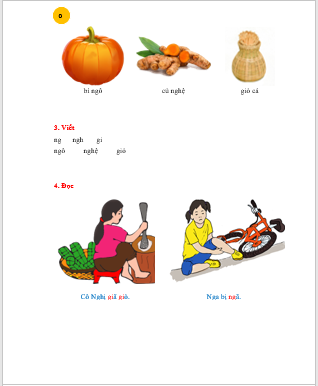 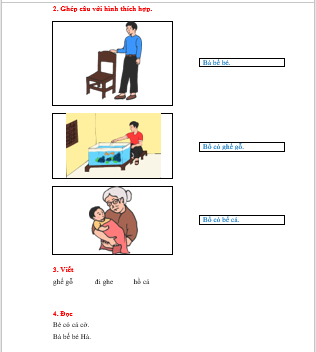 II. TÀI LIỆU HỌC MÔN TIẾNG VIỆT KÌ 1
2. Hệ thống bài học
2.1. Các bài Học vần
(* Đọc danh mục các bài trong tài liệu.)
2.2. Các bài Luyện tập tổng hợp
3 chủ điểm: Gia đình, Thiên nhiên đất nước, Cuộc sống quanh ta.
Mỗi chủ điểm có 3 bài học, sau khi hết một vòng 3 chủ điểm thì các bài học tiếp theo sẽ quay vòng lại 3 chủ điểm đó. Chủ điểm cuối cùng là Xây dựng và bảo vệ Tổ quốc.
Mỗi chủ điểm gồm 3 bài học với các hoạt động cụ thể như sau:
Mỗi bài LTTH được thực hiện trong 3 tiết bao gồm các kĩ năng đọc, viết, nói, nghe và luyện tập về từ và câu gắn với luyện các kĩ năng ngôn ngữ.
Ở hoạt động đọc, văn bản đọc được lựa chọn theo chủ đề, gồm có phần Luyện đọc (bao gồm đọc thành tiếng và đọc hiểu) và phần Luyện tập gắn với bài đọc. 
Ở hoạt động viết có viết chính tả, viết chữ hoa và viết câu hoặc đoạn văn ngắn. 
Ở hoạt động nói và nghe có nói theo chủ đề và kể chuyện.
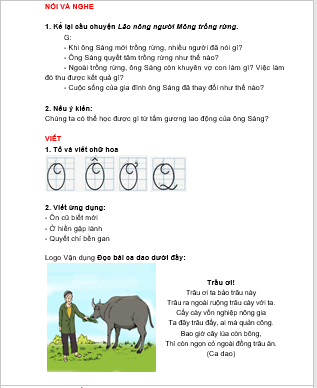 3. Một số lưu ý về dạy học vần 
- Chú trọng kết hợp dạy chữ với dạy nghĩa. 
- Dạy các chữ q, qu và p, ph cùng nhau. 
Giới thiệu chữ q (đọc là “cu”), sau đó dạy luôn chữ qu (quờ); giới thiệu chữ p (đọc là “pờ”), rồi dạy luôn chữ ph. 
Cách đọc (đánh vần) tiếng có âm đầu là chữ qu như sau:
+ Tiếng “quả”: quờ - a – qua – hỏi – quả.
+ Tiếng “quét”: quờ - et – quét – sắc – quét.
- Dạy chữ gi là âm đầu trong tiếng có vần chứa chữ i cần phân biệt cách đọc và cách viết. Trường hợp những tiếng có âm đầu là gi và vần chứa chữ i (iêu, iêt, iêng): 
+ Cách đọc tiếng “giếng”: gi – iêng – giêng – sắc – giếng.
+ Cách viết tiếng “giếng” (bỏ đi một chữ i): giếng.
3. Một số lưu ý về dạy học vần 
- Dạy các chữ ia, ua, ưa: có thể coi ia, ua, ưa như là các vần. VD:
+ Tiếng “mía” tách thành âm đầu “m”, vần “ia”, thanh “sắc”.
+ Tiếng “rùa” tách thành âm đầu “r”, vần “ua”, thanh “huyền”.
+ Tiếng “cửa” tách thành âm đầu “c”, vần “ưa”, thanh “hỏi”.
- Dạy một số vần ít dùng theo cách giới thiệu sơ giản. Các vần ít dùng thường là những vần tạo ra rất ít từ, lại thường là những từ rất ít dùng hàng ngày. Do vậy, sách chỉ chọn một số vần ít dùng để dạy. Một số vần khác sẽ kết hợp dạy khi chúng xuất hiện trong các văn bản đọc.
4. Gợi ý về cách thức tổ chức dạy học 
4.1. Phần Học vần
- Việc tổ chức hoạt động đọc, viết cho HV cần kết hợp chặt chẽ hài hoà với hoạt động nói và nghe.
- Tăng cường sử dụng phương pháp rèn luyện theo mẫu, bao gồm thao tác phân tích mẫu (tiếng mẫu) và thực hành theo mẫu theo 2 quy trình:
+ Tách tiếng thành âm đầu, vần, thanh.
+ Ghép tiếng từ âm đầu, vần, thanh.
- Kết hợp linh hoạt hoạt động theo nhóm, lớp và học cá nhân.
4. Gợi ý về cách thức tổ chức dạy học 
4.2. Phần Luyện tập tổng hợp 
a. Hoạt động đọc
- Ôn bài cũ:
+ HV đọc từng đoạn hoặc cả bài đọc đã học trước đó và trả lời câu hỏi của GV về bài đọc.
+ HV làm việc theo nhóm, đọc nối tiếp từng đoạn của bài đọc đã học và trả lời câu hỏi cuối bài đọc.
4. Gợi ý về cách thức tổ chức dạy học 
4.2. Phần Luyện tập tổng hợp 
a. Hoạt động đọc
-  Học bài mới
+ Luyện đọc hành tiếng: Phát âm đúng một số từ khó; luyện đọc từ, câu, đoạn.
+ Luyện đọc hiểu: Đọc từng yêu cầu hoặc câu hỏi; HV suy nghĩ, thảo luận để trả lời.
- Luyện tập gắn với văn bản đọc:
+ Học viên làm việc theo nhóm để thực hiện các yêu cầu.
+ GV thống nhất đáp án.
b. Hoạt động viết
Viết chính tả: 
Nghe – viết đoạn văn hoặc đoạn thơ; Làm bài tập chính tả.
Viết chữ hoa:
Quan sát mẫu chữ viết hoa và nghe hướng dẫn viết; Thực hành viết; Chữa lỗi và nghe nhận xét, góp ý.
Viết câu hoặc đoạn ngắn: 
Nhận biết yêu cầu, suy nghĩ cá nhân hoặc trao đổi nhóm; Viết câu, viết đoạn ; Trình bày bài làm của cá nhân / góp ý cho bài làm của bạn.
c. Hoạt động nói và nghe 
- HV đọc yêu cầu (nói theo chủ đề hoặc kể chuyện).
- GV hướng dẫn cách thức, quy trình thực hiện.
- HV chuẩn bị nội dung để kể chuyện hoặc trình bày ý kiến.
- Kể chuyện hoặc trình bày ý kiến trong nhóm hoặc trước lớp.
- Nghe góp ý về nội dung, giọng nói, điệu bộ, cử chỉ khi nói,…
C. CHƯƠNG TRÌNH VÀ TÀI LIỆU DẠY HỌC MÔN TIẾNG VIỆT KÌ 2
I. CHƯƠNG TRÌNH MÔN TIẾNG VIỆT – KÌ 2
Thảo luận:
1) Chương trình môn TV học kì 2 được thực hiện trong bao nhiêu tiết?
2) Anh (chị) hãy nêu yêu cầu về các kĩ năng TV (đọc, viết, nói, nghe) cần đạt sau khi học xong kì 2.
3) Anh (chị) hãy nêu yêu cầu về kiến thức tiếng Việt, văn học mà học viên cần có sau khi học xong kì 2.
C. CHƯƠNG TRÌNH VÀ TÀI LIỆU DẠY HỌC MÔN TIẾNG VIỆT KÌ 2
1) Chương trình môn TV học kì 2 được thực hiện trong bao nhiêu tiết?
(175 tiết)
C. CHƯƠNG TRÌNH VÀ TÀI LIỆU DẠY HỌC MÔN TIẾNG VIỆT KÌ 2
2) Anh (chị) hãy nêu yêu cầu về các kĩ năng TV (đọc, viết, nói, nghe) cần đạt sau khi học xong kì 2.
Đọc TLTH, tr.14
ĐỌC
 KĨ THUẬT ĐỌC
 - Đọc đúng các tiếng (bao gồm cả một số tiếng có vần khó, ít dùng). 
 - Đọc đúng và rõ ràng các đoạn văn, câu chuyện, bài thơ, văn bản thông tin ngắn. Tốc độ đọc khoảng 40 – 60 tiếng trong 1 phút. Biết ngắt hơi ở chỗ có dấu câu, chỗ ngắt nhịp thơ.
 - Biết đọc thầm.
 - Nhận biết được thông tin trên bìa sách: tranh minh hoạ, tên sách, tên tác giả, nhà xuất bản.
 - Điền được những thông tin quan trọng vào phiếu đọc sách.
ĐỌC
  ĐỌC HIỂU
 Văn bản văn học
 Đọc hiểu nội dung
 - Biết nêu và trả lời câu hỏi về một số chi tiết nội dung trong văn bản như: Ai? Cái gì? Làm gì? Khi nào? Ở đâu? Như thế nào? Vì sao?
 - Hiểu điều tác giả muốn nói qua văn bản đơn giản dựa vào gợi ý.
ĐỌC
  ĐỌC HIỂU
 Văn bản văn học
  Đọc hiểu hình thức
 - Nhận biết được địa điểm, thời gian, các sự việc chính của câu chuyện.
 - Nhận biết được hình dáng, điệu bộ, hành động của nhân vật qua ngôn ngữ và hình ảnh.
 - Nhận biết được thái độ, tình cảm giữa các nhân vật thể hiện qua hành động, lời thoại.
 - Nhận biết được vần trong thơ.
 Liên hệ, so sánh, kết nối
 Nêu được nhân vật yêu thích nhất và giải thích được vì sao.
ĐỌC
  ĐỌC HIỂU
 Văn bản thông tin
Đọc hiểu nội dung
 - Biết nêu và trả lời được câu hỏi về các chi tiết nổi bật của văn bản như: Ai? Cái gì? Làm gì? Khi nào? Ở đâu? Như thế nào? Vì sao?
 - Dựa vào gợi ý, trả lời được: Văn bản viết về cái gì và có những thông tin nào đáng chú ý dựa vào gợi ý.
ĐỌC
  ĐỌC HIỂU
 Văn bản thông tin
Đọc hiểu hình thức
 - Nhận biết được một số loại văn bản thông tin đơn giản, thông dụng qua đặc điểm của văn bản: Sơ đồ, biểu bảng đơn giản; mục lục sách, danh sách học viên, thời khoá biểu, thời gian biểu, văn bản giới thiệu loài vật, đồ vật hoặc văn bản hướng dẫn thực hiện một hoạt động.
 - Nhận biết được trình tự các sự việc, hiện tượng nêu trong văn bản.
Liên hệ, so sánh, kết nối
 - Nêu được các thông tin bổ ích đối với bản thân từ văn bản.
 - Nhận biết được thông tin cơ bản của văn bản thể hiện qua nhan đề, hình ảnh minh hoạ và chú thích hình ảnh.
VIẾT
 KĨ THUẬT VIẾT
 - Viết thành thạo chữ viết thường, viết đúng chữ viết hoa.
 - Viết hoa chữ cái đầu câu, viết đúng tên người, tên địa lí phổ biến ở địa phương.
 - Nghe - viết chính tả đoạn thơ, đoạn văn có độ dài khoảng 50 - 55 chữ. Viết đúng một số từ dễ viết sai do đặc điểm phát âm địa phương.
VIẾT
 VIẾT ĐOẠN VĂN NGẮN
 Quy trình viết
 - Xác định được nội dung viết bằng cách trả lời câu hỏi: “Viết về cái gì?”; viết nháp; dựa vào hỗ trợ của giáo viên, chỉnh sửa được lỗi dấu kết thúc câu, cách viết hoa, cách dùng từ ngữ.
 Thực hành viết
 - Viết được 4 - 5 câu thuật lại một sự việc đã chứng kiến hoặc tham gia dựa vào gợi ý.
 - Viết được 4 - 5 câu tả/giới thiệu về một đồ vật gần gũi, quen thuộc dựa vào gợi ý.
 - Viết được 4 - 5 câu nói về tình cảm của mình đối với người thân hoặc sự việc dựa vào gợi ý
 - Viết được bưu thiếp, tin nhắn, lời cảm ơn, lời xin lỗi.
NÓI VÀ NGHE
 NÓI
 - Nói rõ ràng, có thói quen nhìn vào người nghe.
 - Biết nói và đáp lại lời chào hỏi, chia tay, cảm ơn, xin lỗi, lời mời, lời đề nghị, chúc mừng, chia buồn, an ủi, khen ngợi, bày tỏ sự ngạc nhiên; đồng ý, không đồng ý, từ chối phù hợp với đối tượng người nghe.
 - Kể được một câu chuyện đơn giản (có hình ảnh) đã đọc, nghe, xem.
 - Nói ngắn gọn về một câu chuyện hoặc bài thơ đã đọc theo lựa chọn của cá nhân (tên văn bản, nội dung văn bản, nhân vật yêu thích).
NÓI VÀ NGHE
NGHE
 - Có thói quen và thái độ chú ý nghe người khác nói. Đặt được câu hỏi về những gì chưa rõ khi nghe.
 - Nghe một bài thơ hoặc bài hát, dựa vào gợi ý, nói một vài câu nêu cảm nhận của mình về bài thơ hoặc bài hát đó.
 - Nghe câu chuyện, dựa vào gợi ý, nêu ý kiến về nhân vật chính hoặc một sự việc trong câu chuyện.
 NÓI NGHE TƯƠNG TÁC
 - Biết trao đổi trong nhóm về các nhân vật trong một câu chuyện dựa vào gợi ý.
 - Biết trao đổi trong nhóm về một vấn đề: chú ý lắng nghe người khác, đóng góp ý kiến của mình, không nói chen ngang khi người khác đang nói.
C. CHƯƠNG TRÌNH VÀ TÀI LIỆU DẠY HỌC MÔN TIẾNG VIỆT KÌ 2
3) Anh (chị) hãy nêu yêu cầu về kiến thức tiếng Việt, văn học mà học viên cần có sau khi học xong kì 2.
Đọc TLTH, tr.14
KIẾN THỨC TIẾNG VIỆT
1. Vốn từ theo chủ điểm: quan hệ gia đình, kinh tế, thu nhập, bảo vệ sức khỏe, giữ gìn môi trường, ý thức công dân,…
2. Từ chỉ sự vật, hoạt động, tính chất; Công dụng của dấu chấm, dấu chấm hỏi, dấu chấm than: đánh dấu kết thúc câu; dấu phẩy: tách các bộ phận đồng chức trong câu
3. Hội thoại: lắng nghe, nói theo lượt lời
4. Đoạn văn
- Đoạn văn kể lại một sự việc
- Đoạn văn miêu tả ngắn, đơn giản theo gợi ý
- Đoạn văn nói về tình cảm của mình với những người thân yêu
- Đoạn văn giới thiệu loài vật, đồ vật; văn bản hướng dẫn thực hiện một hoạt động, bưu thiếp, danh sách, mục lục sách, thời khoá biểu, thời gian biểu
5. Thông tin bằng hình ảnh (phương tiện giao tiếp phi ngôn ngữ)
KIẾN THỨC VĂN HỌC
1. Đề tài (viết, kể về điều gì)
2. Hình dáng, điệu bộ, lời thoại của nhân vật
3. Tình cảm, thái độ giữa các nhân vật
4. Vần trong thơ
NGỮ LIỆU
1. Văn bản văn học
- Cổ tích, ngụ ngôn, truyện ngắn; đoạn (bài) văn miêu tả
- Bài thơ, đồng dao, ca dao, vè, tục ngữ. Độ dài của văn bản: truyện khoảng 180 - 200 chữ, bài miêu tả khoảng 150 -180 chữ, thơ khoảng 70 - 90 chữ.
2. Văn bản thông tin
- Văn bản giới thiệu về loài vật, đồ dùng; văn bản hướng dẫn một hoạt động đơn giản bao gồm cả dạng kí hiệu.
- Sơ đồ, biểu bảng đơn giản; danh sách học viên; mục lục sách; thời khoá biểu; thời gian biểu. Độ dài của văn bản: khoảng 110 - 140 chữ.
3. Gợi ý chọn văn bản: nội dung về đời sống gia đình, văn hóa xã hội, xây dựng đất nước, bảo vệ tổ quốc,…
II. TÀI LIỆU HỌC MÔN TIẾNG VIỆT KÌ 2
1. Cấu trúc sách
Sách được thiết kế theo 11 chủ điểm: Tuổi trẻ, trách nhiệm và ước mơ; Chuyện học hành; Nghề nghiệp; Bài học từ cuộc sống; Mái ấm gia đình; Những người quanh ta; Thiên nhiên muôn màu; Thành thị và nông thôn; Bảo vệ môi trường; Quê hương, đất nước; Nhìn ra thế giới.
Phân bố số tiết học : 
        33 bài học x 5 tiết =165 tiết
2 bài ôn tập, kiểm tra  x 5 tiết = 10 tiết
2. Cấu trúc bài học
Mỗi chủ điểm gồm 3 bài học với các hoạt động cụ thể như sau:
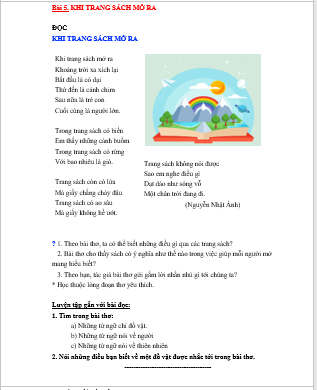 Mỗi bài học được thực hiện trong 5 tiết bao gồm các kĩ năng đọc, viết, nói, nghe và luyện tập các kiến thức về từ và câu theo yêu cầu của chương trình kì II.
Ở hoạt động ĐỌC, văn bản được lựa chọn theo chủ đề, gồm có phần Luyện đọc (bao gồm đọc thành tiếng và đọc hiểu) và phần Luyện tập gắn với bài đọc. 
Ở hoạt động VIẾT có viết chính tả, viết chữ hoa, viết đoạn văn. 
Ở hoạt động NÓI VÀ NGHE có nói theo chủ đề và kể chuyện. 
Hoạt động ĐỌC VÀ VIẾT ở cuối mỗi chủ điểm giúp học viên rèn kĩ năng tự học: tự đọc văn bản theo chủ điểm và viết suy nghĩ, cảm xúc hoặc những thông tin thu nhận được từ văn bản đã đọc.
3.1. Hoạt động ĐỌC (QT)
a. Ôn bài cũ 
- HV đọc từng đoạn / cả bài đọc đã học và trả lời câu hỏi.
- HV đọc nối tiếp từng đoạn của bài đọc đã học và trả lời câu hỏi.
b.  Học bài mới
Luyện đọc hành tiếng: Phát âm đúng một số từ khó phát âm ; Đọc trơn các từ mới kết hợp với hiểu nghĩa từ mới; Đọc trơn câu (câu dài; lời của các nhân vật đối thoại,…); Đọc trơn đoạn.
Đọc hiểu: Đọc từng yêu cầu hoặc câu hỏi; Suy nghĩ để trả lời hoặc trao đổi để trả lời câu hỏi.
3.1. Hoạt động ĐỌC
c. Luyện tập gắn với văn bản đọc
Học viên làm việc theo nhóm để thực hiện các yêu cầu.
GV thống nhất đáp án.
d. Củng cố 
- Đọc lại toàn bài
- Trả lời câu hỏi về liên hệ nội dung của bài đọc với thực tế.
3.2. Hoạt động VIẾT (QT)
a. Viết chính tả: Nghe – viết đoạn văn / thơ; Làm bài tập chính tả.
- Nghe – viết 
+ Đọc hoặc nghe đọc đoạn văn, đoạn thơ cần viết.
+ Viết ra nháp một số từ dễ mắc lỗi (theo hướng dẫn của GV).
+ Viết bài (HV nghe GV đọc từng câu và viết; đọc lại bài viết để soát lỗi;  chữa lỗi trong bài viết ; …).
- Làm bài tập chính tả
+ Đọc yêu cầu của bài tập.
+ Nghe GV hướng dẫn cách làm.
+ Làm bài tập cá nhân hoặc theo cặp.
+ Chữa bài (theo hướng dẫn của GV).
3.2. Hoạt động VIẾT
b.  Viết chữ hoa
- HV nhận biết yêu cầu, nhiệm vụ.
- Quan sát mẫu chữ viết hoa và nghe hướng dẫn viết.
- Thực hành viết.
- Chữa lỗi và nghe nhận xét, góp ý.
c. Viết đoạn văn
- HV đọc yêu cầu của bài tập, nắm được mục đích của bài tập.
- GV có thể giải thích thêm hoặc gợi ý, hướng dẫn cách làm.
- HV thực hiện bài tập : suy nghĩ cá nhân hoặc trao đổi nhóm trước khi viết, viết bài.
- Tham gia chữa bài tập : trình bày bài làm của cá nhân, hoặc góp ý cho bài làm của bạn.
3.3. Hoạt động NÓI VÀ NGHE 
- HV đọc yêu cầu (nói theo chủ đề hoặc kể chuyện).
- GV hướng dẫn cách thức, quy trình thực hiện.
- HV chuẩn bị nội dung để kể chuyện hoặc trình bày ý kiến.
- Kể chuyện hoặc trình bày ý kiến trong nhóm hoặc trước lớp.
- Nghe góp ý về nội dung, giọng nói, điệu bộ, cử chỉ khi nói,…
3.4. Hoạt động LUYỆN TẬP VỀ TỪ VÀ CÂU
	- HV đọc yêu cầu của bài tập.
	- Nghe GV giải thích nhiệm vụ cần làm để thực hiện yêu cầu của bài tập (bài tập này giúp HV nhận biết đặc điểm gì về từ ngữ, ngữ pháp tiếng Việt?,…)
	- Thực hiện bài tập (cá nhân hoặc trao đổi trong nhóm).
	- Tham gia chữa bài tập : trình bày bài làm của cá nhân hoặc trao đổi về bài làm của bạn.
	- GV chốt lại những kiến thức tiếng Việt cần nhớ.
D. CHƯƠNG TRÌNH VÀ TÀI LIỆU DẠY HỌC MÔN TIẾNG VIỆT KÌ 3
I. CHƯƠNG TRÌNH MÔN TIẾNG VIỆT – KÌ 3
Thảo luận:
1) Chương trình môn TV học kì 3 được thực hiện trong bao nhiêu tiết?
2) Anh (chị) hãy nêu yêu cầu về các kĩ năng TV (đọc, viết, nói, nghe) cần đạt sau khi học xong kì 3.
3) Anh (chị) hãy nêu yêu cầu về kiến thức tiếng Việt, văn học mà học viên cần có sau khi học xong kì 3.
D. CHƯƠNG TRÌNH VÀ TÀI LIỆU DẠY HỌC MÔN TIẾNG VIỆT KÌ 3
1) Chương trình môn TV học kì 3 được thực hiện trong bao nhiêu tiết?
(170 tiết)
D. CHƯƠNG TRÌNH VÀ TÀI LIỆU DẠY HỌC MÔN TIẾNG VIỆT KÌ 3
2) Anh (chị) hãy nêu yêu cầu vềcác kĩ năng TV (đọc, viết, nói, nghe) cần đạt sau khi học xong kì 3.
Đọc TLTH, tr.20
ĐỌC
KĨ THUẬT ĐỌC
- Đọc đúng các đoạn văn miêu tả, câu chuyện, bài thơ. Tốc độ đọc khoảng 60 – 70 tiếng trong 1 phút. Biết nghỉ hơi ở chỗ có dấu câu hay chỗ ngắt nhịp thơ.
- Đọc theo ngữ điệu phù hợp với vai được phân trong một đoạn đối thoại có hai hoặc ba nhân vật.
- Đọc thầm với tốc độ nhanh hơn kì 2.
- Đánh dấu được đoạn sách đang đọc.
ĐỌC
ĐỌC HIỂU
Văn bản văn học
Đọc hiểu nội dung
- Nhận biết được chi tiết và nội dung chính. 
- Tìm được ý chính của từng đoạn văn dựa trên các câu hỏi gợi ý.
- Hiểu được điều tác giả muốn nói qua văn bản dựa vào gợi ý.
Đọc hiểu hình thức
- Nhận biết được điệu bộ, hành động của nhân vật qua một số từ ngữ trong văn bản.
- Nhận biết được thời gian, địa điểm và trình tự các sự việc trong câu chuyện.
- Nhận biết được vần trong thơ.
Liên hệ, so sánh, kết nối
- Lựa chọn một nhân vật trong tác phẩm đã học hoặc đã đọc, nêu tình cảm và suy nghĩ về nhân vật đó.
- Lựa chọn một nhân vật hoặc địa điểm trong tác phẩm đã học hoặc đã đọc, mô tả được nhân vật, địa điểm đó.
ĐỌC
ĐỌC HIỂU
Văn bản thông tin
Đọc hiểu nội dung
- Trả lời được: Văn bản viết về cái gì và có những thông tin nào đáng chú ý?
- Tìm được ý chính của từng đoạn trong văn bản.
Đọc hiểu hình thức
- Nhận biết được một số loại văn bản thông tin thông dụng, đơn giản qua đặc điểm của văn bản: văn bản thuật lại một hiện tượng gồm 2 - 3 sự việc, văn bản giới thiệu một đồ vật, thông báo ngắn, tờ khai đơn giản.
- Nhận biết được cách sắp xếp thông tin trong văn bản theo trật tự thời gian.
- Nhận biết được thông tin qua hình ảnh, số liệu trong văn bản.
Liên hệ, so sánh, kết nối
Nêu được những điều học được từ văn bản.
VIẾT
KĨ THUẬT VIẾT
- Viết thành thạo chữ viết thường, viết đúng chữ viết hoa.
- Biết viết hoa đúng tên người, tên địa lí Việt Nam 
- Viết đúng những từ dễ viết sai do đặc điểm phát âm địa phương.
- Viết đúng chính tả đoạn thơ, đoạn văn theo hình thức nghe - viết hoặc nhớ - viết một bài có độ dài khoảng 65 - 70 chữ,
VIẾT
VIẾT ĐOẠN VĂN, VĂN BẢN
Quy trình viết
Biết viết theo các bước: xác định nội dung viết (viết về cái gì); hình thành một vài ý lớn; viết thành đoạn văn; sửa lỗi (dùng từ, đặt câu, dấu câu, viết hoa) dựa vào gợi ý.
Thực hành viết
- Viết được đoạn văn thuật lại một sự việc đã chứng kiến, tham gia.
- Viết được đoạn văn ngắn miêu tả đồ vật.
- Viết được đoạn văn ngắn nêu tình cảm, cảm xúc về con người, cảnh vật dựa vào gợi ý.
- Viết được đoạn văn ngắn giới thiệu về bản thân, nêu được những thông tin quan trọng như: họ và tên, ngày sinh, nơi sinh, sở thích, ước mơ của bản thân.
- Viết được thông báo hay bản tin ngắn theo mẫu; điền được thông tin vào một số tờ khai in sẵn; viết được thư cho người thân hay bạn bè.
NÓI VÀ NGHE
NÓI
- Nói rõ ràng, tập trung vào mục đích nói và đề tài được nói tới; có thái độ tự tin và có thói quen nhìn vào người nghe, biết tránh dùng từ ngữ kém văn hoá.
- Biết phát biểu ý kiến trước nhóm, tổ, lớp; giới thiệu các thành viên, các hoạt động của nhóm, tổ, lớp.
- Nói được về một người, đồ vật, vật nuôi dựa vào gợi ý.
- Kể được một câu chuyện đơn giản đã đọc, nghe hoặc xem (có sự hỗ trợ, gợi ý).
NÓI VÀ NGHE
NGHE
- Chú ý nghe người khác nói. Đặt được những câu hỏi có liên quan để hiểu đúng nội dung đã nghe.
NÓI NGHE TƯƠNG TÁC
- Chú ý lắng nghe, tập trung vào vấn đề trao đổi, không nói lạc đề.
- Biết nói chuyện qua điện thoại với cách mở đầu và kết thúc phù hợp; lắng nghe để hiểu đúng thông tin; nói rõ ràng và tỏ thái độ thích hợp; tập trung vào mục đích cuộc nói chuyện
D. CHƯƠNG TRÌNH VÀ TÀI LIỆU DẠY HỌC MÔN TIẾNG VIỆT KÌ 3
3) Anh (chị) hãy nêu yêu cầu về kiến thức tiếng Việt, văn học mà học viên cần có sau khi học xong kì 3.
Đọc TLTH, tr.20
KIẾN THỨC TIẾNG VIỆT
1. Cách viết nhan đề văn bản
2. Vốn từ theo chủ điểm: quan hệ gia đình, kinh tế, thu nhập, bảo vệ sức khỏe, giữ gìn môi trường, ý thức công dân,…; Từ có nghĩa giống nhau và từ có nghĩa trái ngược nhau.
3. Từ chỉ sự vật, hoạt động, tính chất; Sơ giản về câu kể, câu hỏi, câu khiến, câu cảm: đặc điểm thể hiện qua dấu câu, qua từ đánh dấu kiểu câu và công dụng của từng kiểu câu; Công dụng của dấu gạch ngang (đặt ở đầu dòng để đánh dấu lời nói trực tiếp của nhân vật); dấu ngoặc kép (đánh dấu phần trích dẫn trực tiếp hoặc lời đối thoại); dấu hai chấm (báo hiệu phần giải thích, liệt kê).
4. Biện pháp tu từ so sánh: đặc điểm và tác dụng; Sơ giản về đoạn văn và văn bản có nhiều đoạn: dấu hiệu nhận biết; Sơ giản về lượt lời thể hiện qua trao đổi nhóm
5. Kiểu văn bản và thể loại: ĐV kể lại câu chuyện đã đọc hoặc một việc đã làm; ĐV  miêu tả đồ vật; ĐV chia sẻ cảm xúc, tình cảm; ĐV nêu lí do vì sao mình thích một nhân vật trong câu chuyện; ĐV  giới thiệu về đồ vật; văn bản thuật lại một hiện tượng gồm 2 - 3 sự việc; thông báo hoặc bản tin ngắn; tờ khai in sẵn.
6. Thông tin bằng hình ảnh, số liệu (phương tiện giao tiếp phi ngôn ngữ)
KIẾN THỨC VĂN HỌC
1. Bài học rút ra từ văn bản
2. Địa điểm và thời gian
3. Suy nghĩ và hành động của nhân vật
NGỮ LIỆU
1. Văn bản văn học
- Truyện cổ tích, truyện ngụ ngôn, truyện ngắn; đoạn (bài) văn miêu tả.
- Bài thơ, đồng dao, ca dao, vè.
Độ dài của văn bản: truyện khoảng 200 - 250 chữ, bài miêu tả khoảng 180 - 200 chữ, thơ khoảng 80 - 100 chữ.
2. Văn bản thông tin
- Văn bản giới thiệu một đồ vật, văn bản thuật lại một hiện tượng gồm 2 - 3 sự việc.
- Thông báo ngắn, tờ khai in sẵn.
Độ dài của văn bản: khoảng 120 - 150 chữ.
3. Gợi ý chọn văn bản: Nội dung về đời sống gia đình, văn hóa xã hội, xây dựng đất nước, bảo vệ tổ quốc,…
II. TÀI LIỆU HỌC MÔN TIẾNG VIỆT KÌ 3
1. Cấu trúc sách
Sách được thiết kế theo 11 chủ điểm: Cuộc sống thường ngày, Những bài học trong trang sách, Lao động và việc làm, Ý thức công dân, Gia đình và dòng họ, Tình làng nghĩa xóm, Các mùa trong năm, Phong tục, tập quán, Thắng cảnh đất nước, Việt Nam – Đất nước – Con người, Ngôi nhà chung.
Phân bố số tiết học : 
        32 bài học x 5 tiết =160 tiết
2 bài ôn tập, kiểm tra  x 5 tiết = 10 tiết
II. TÀI LIỆU HỌC MÔN TIẾNG VIỆT KÌ 3
2. Cấu trúc bài học:
Mỗi chủ điểm gồm 3 bài học với các hoạt động cụ thể như sau:
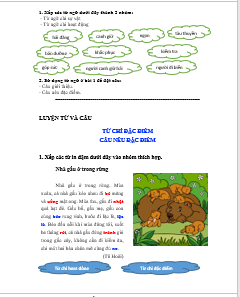 Mỗi bài học được thực hiện trong 5 tiết bao gồm các kĩ năng đọc, viết, nói, nghe và luyện tập các kiến thức về từ và câu theo yêu cầu của chương trình kì III.
Ở hoạt động đọc, văn bản được lựa chọn theo chủ đề, gồm có phần Luyện đọc (bao gồm đọc thành tiếng và đọc hiểu) và phần Luyện tập gắn với bài đọc. Ở hoạt động viết, gồm có viết chính tả, viết chữ hoa, viết đoạn văn. Ở hoạt động nói và nghe, gồm có nói theo chủ đề và kể chuyện. Hoạt động Đọc và viết ở cuối mỗi chủ điểm giúp học viên rèn kĩ năng tự học: tự đọc văn bản theo chủ điểm và viết suy nghĩ, cảm xúc hoặc những thông tin thu nhận được từ văn bản đã đọc.
3. Gợi ý về cách thức tổ chức dạy học (QT)
3.1. Hoạt động đọc.
a. Ôn bài cũ 
- HV đọc từng đoạn hoặc cả bài đọc đã học và trả lời câu hỏi.
- HV đọc lại bài đọc theo nhóm và các nhóm tự điều hành việc kiểm tra bài cũ hoặc liên hệ thực tiễn.
b.  Học bài mới
- Luyện đọc hành tiếng:
	+ GV hướng dẫn phát âm đúng một số từ khó phát âm trong bài (GV đọc mẫu để HV đọc theo hoặc HV tự đọc và tự góp ý cho nhau). 
	+ Đọc trơn các từ mới kết hợp với hiểu nghĩa từ mới (hiểu nghĩa bằng đọc lời giải nghĩa trong sách, bằng lời giải nghĩa của HV hoặc lời giải nghĩa của GV).
	+ Đọc trơn câu (chủ yếu tập trung đọc các câu dài cần ngắt hơi đúng chỗ, câu đối thoại có giọng đọc phân biệt lời của các nhân vật đối thoại).
	+ Đọc trơn đoạn (cá nhân, trong nhóm)
- Luyện đọc hiểu
	+ Đọc từng yêu cầu hoặc câu hỏi ở phần Đọc - hiểu.
	+ Cá nhân HV suy nghĩ để trả lời hoặc trao đổi theo cặp hoặc theo nhóm để trả lời câu hỏi (hoặc đáp ứng yêu cầu) nêu trong phần Đọc - hiểu.
c. Luyện tập gắn với văn bản đọc
- Học viên làm việc theo nhóm để thực hiện các yêu cầu.
- GV thống nhất đáp án.
d. Củng cố 
- Đọc lại toàn bài
- Trả lời câu hỏi về liên hệ nội dung của bài đọc với thực tế để HV biết vận dụng bài học vào thực tế.
3.2. Hoạt động viết
a.Viết chính tả: 
- Nghe – viết (hoặc nhớ - viết)
+ Đọc hoặc nghe đọc đoạn văn, đoạn thơ cần viết (với bài Nghe-viết, HV nghe đọc đoạn văn ; với bài Nhớ – viết, HV nhẩm lại bài theo yêu cầu).
+ Viết ra nháp một số từ dễ mắc lỗi (theo hướng dẫn của GV).
+ Viết bài : Với bài nghe-viết, HV nghe GV đọc từng câu và viết. Với bài nhớ – viết, HV tự viết lại đoạn/ bài theo trí nhớ.
+ Đọc lại bài viết để soát lỗi. (cá nhân, trao đổi với bạn).
+ Chữa lỗi trong bài viết (nếu có).  GV nhận xét một số bài.
- Làm bài tập chính tả
+ Đọc yêu cầu của bài tập.
+ Nghe GV hướng dẫn cách làm (có thể làm mẫu một phần).
+ Làm bài tập (làm bài cá nhân hoặc theo cặp, theo nhóm).
+ Chữa bài.
b. Viết chữ hoa
- HV nhận viết yêu cầu, nhiệm vụ.
- Quan sát mẫu chữ viết hoa và nghe hướng dẫn viết.
- Thực hành viết.
- Chữa lỗi và nghe nhận xét, góp ý.
c. Viết đoạn văn
- HV đọc yêu cầu của bài tập, nắm được mục đích của bài tập.
- GV có thể giải thích thêm hoặc gợi ý, hướng dẫn cách làm.
- HV thực hiện bài tập : suy nghĩ cá nhân hoặc trao đổi nhóm trước khi viết, viết bài.
- Tham gia chữa bài tập : trình bày bài làm của cá nhân, hoặc góp ý cho bài làm của bạn.
3.3. Hoạt động nói và nghe 
- HV đọc yêu cầu (nói theo chủ đề hoặc kể chuyện).
- GV hướng dẫn cách thức, quy trình thực hiện.
- HV chuẩn bị nội dung để kể chuyện hoặc trình bày ý kiến.
- Kể chuyện hoặc trình bày ý kiến trong nhóm hoặc trước lớp.
- Nghe góp ý về nội dung, giọng nói, điệu bộ, cử chỉ khi nói,…
3.4. Hoạt động luyện tập về từ và câu
	- HV đọc yêu cầu của bài tập.
	- Nghe GV giải thích nhiệm vụ cần làm để thực hiện yêu cầu của bài tập (bài tập này giúp HV nhận biết đặc điểm gì về từ ngữ, ngữ pháp tiếng Việt?,…)
	- Thực hiện bài tập (cá nhân hoặc trao đổi trong nhóm).
	- Tham gia chữa bài tập : trình bày bài làm của cá nhân hoặc trao đổi về bài làm của bạn.
	- GV chốt lại những kiến thức tiếng Việt cần nhớ.
Xin trân trọng cảm ơn!